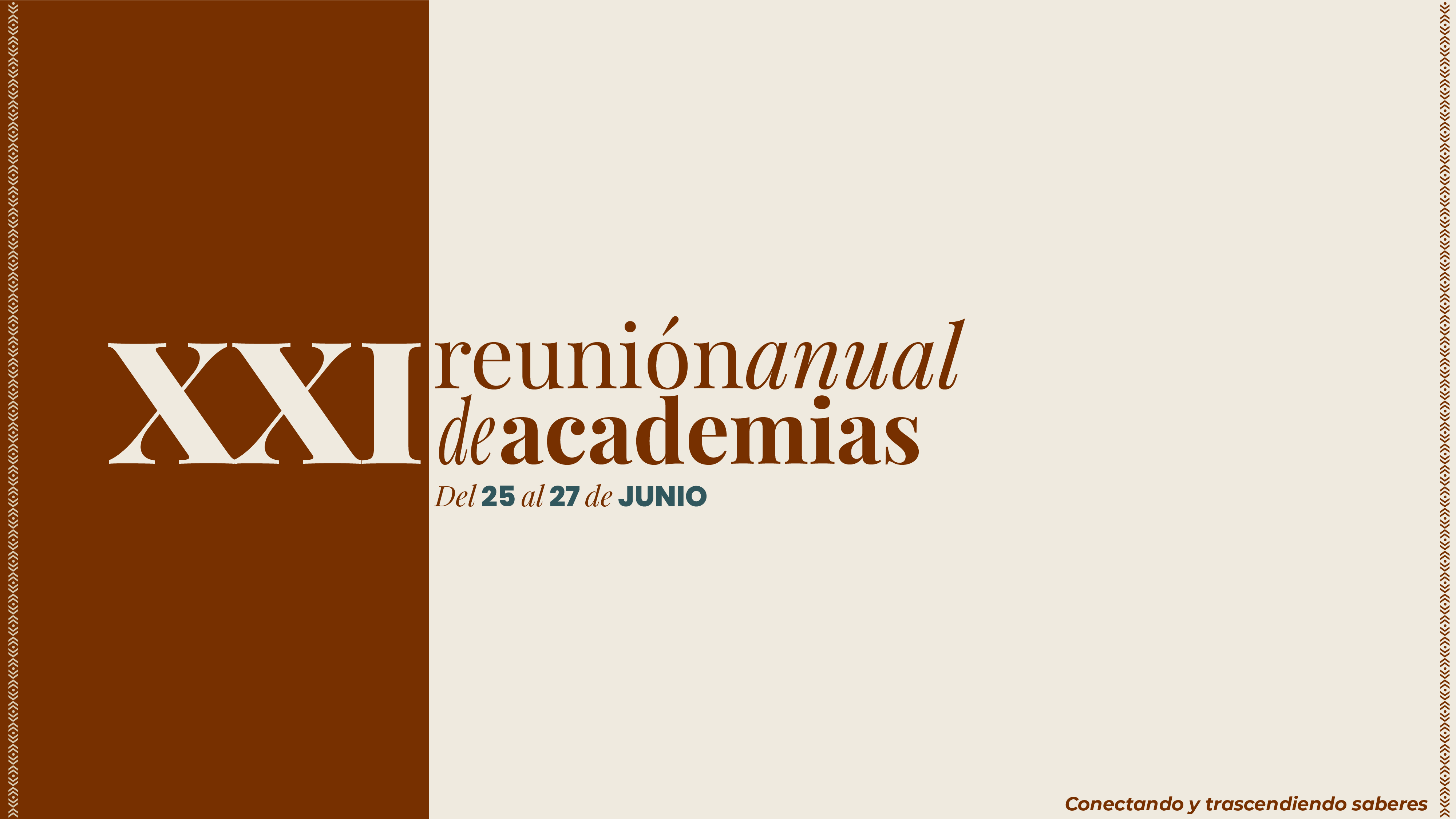 Ponencias en mesas temáticas
Presentaciones pregrabadas
El proceso de participación:
  
Ingrese al siguiente enlace donde se encuentran las ponencias en modalidad pregrabada:
 https://ivirtual.itson.edu.mx/course/view.php?id=42416
2. Se le solicitará que ingrese su usuario y contraseña de IVirtual
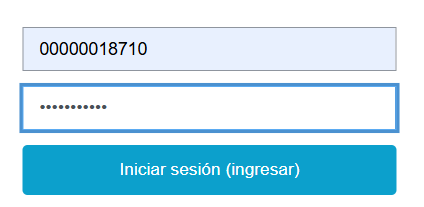 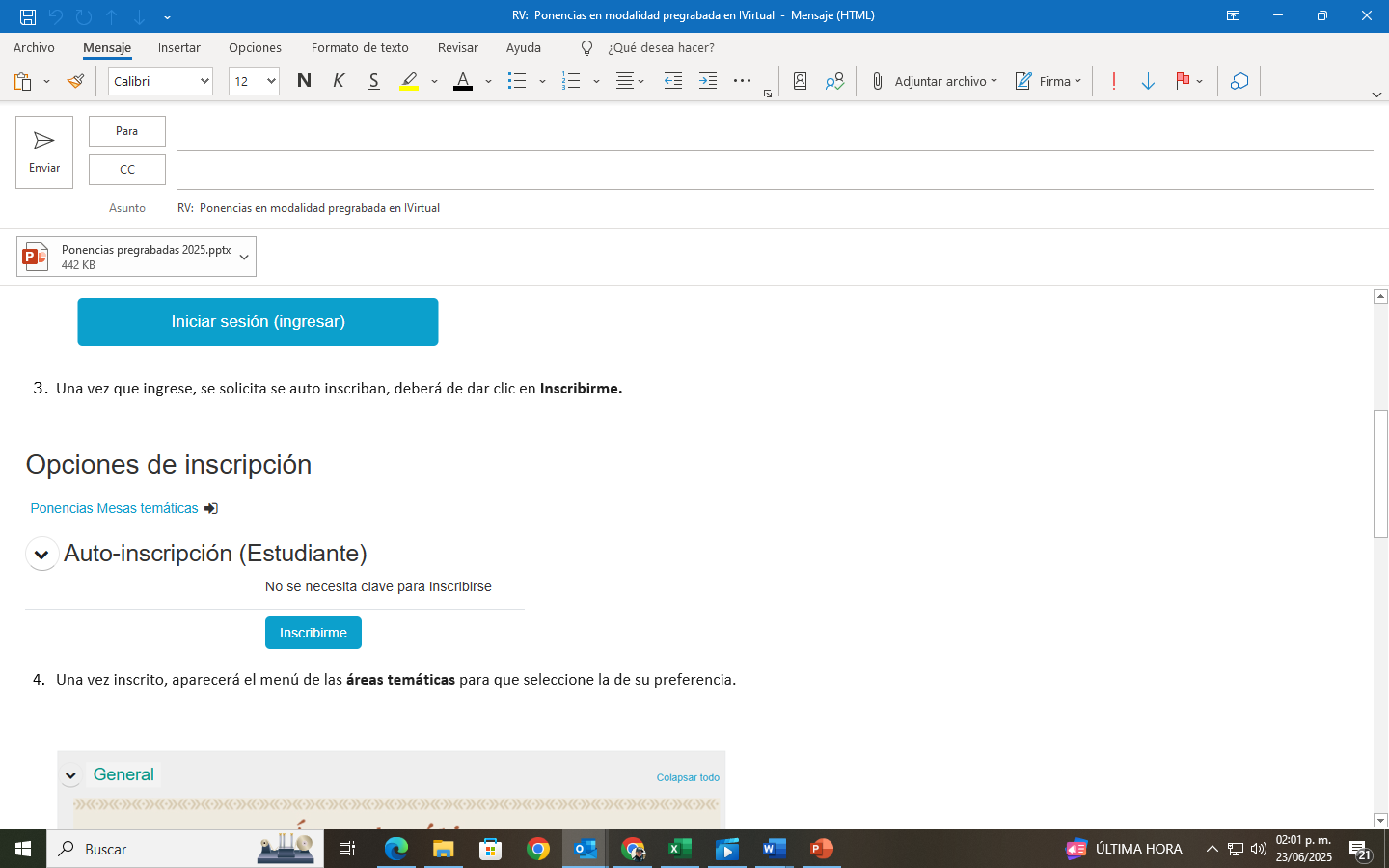 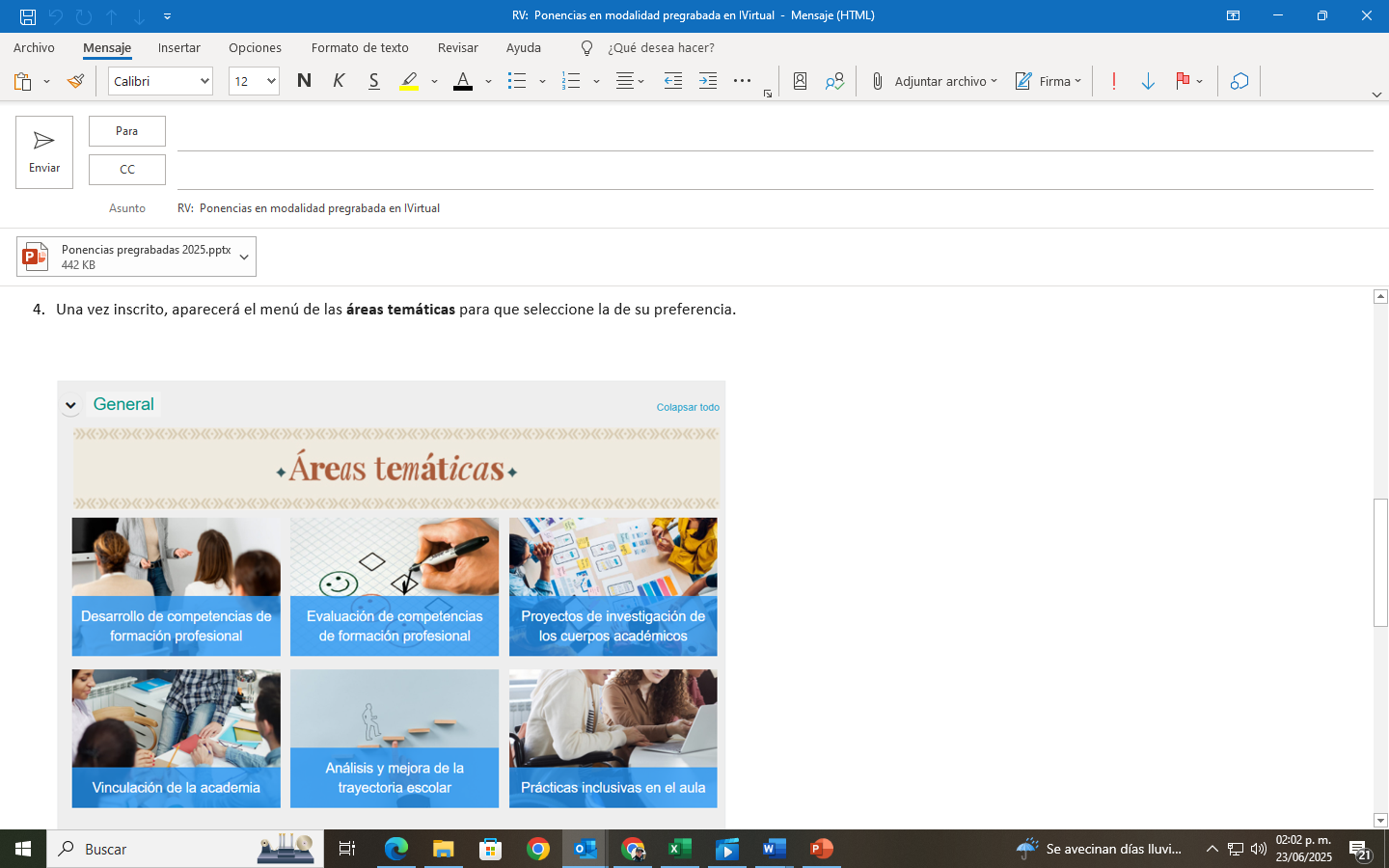 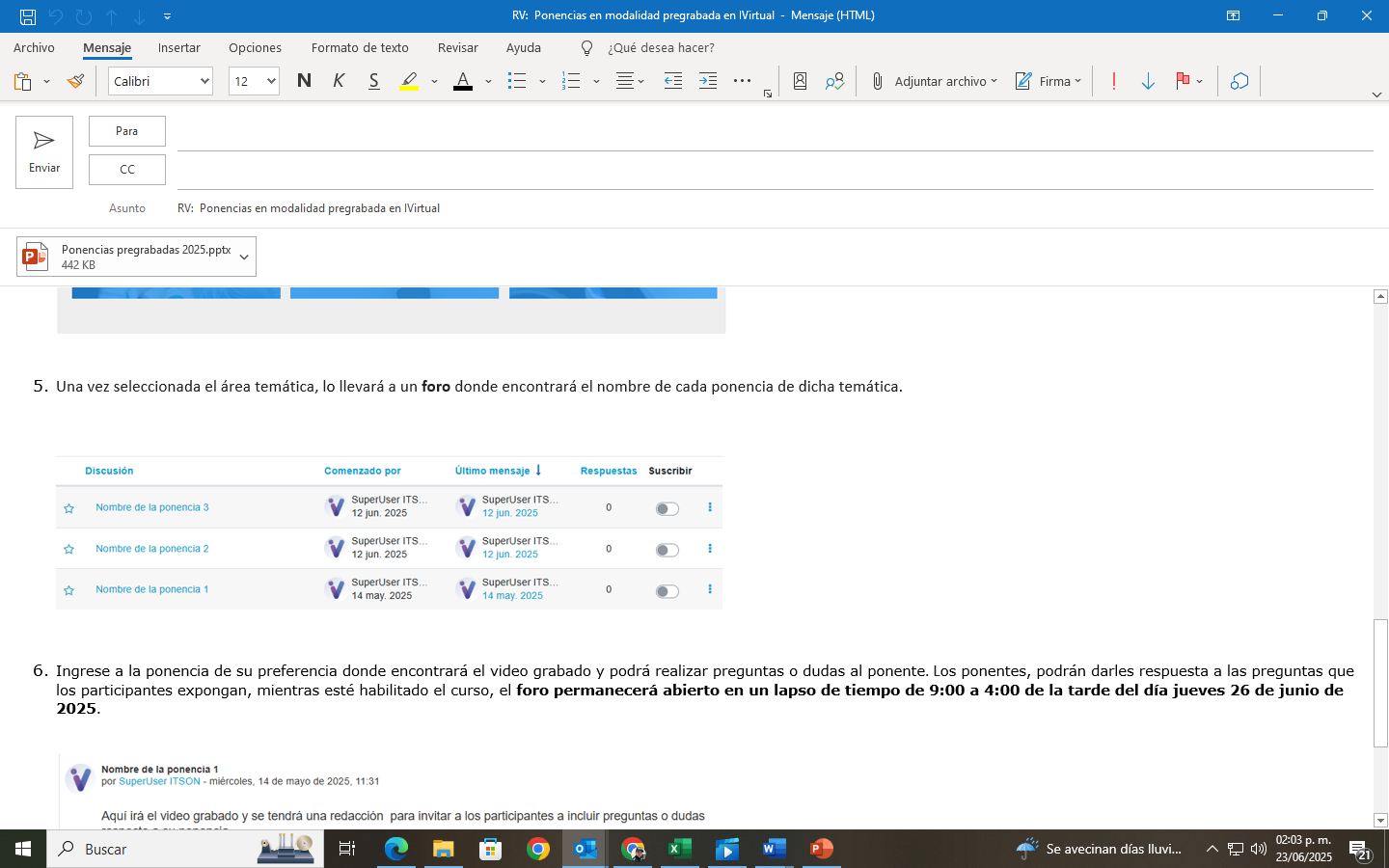 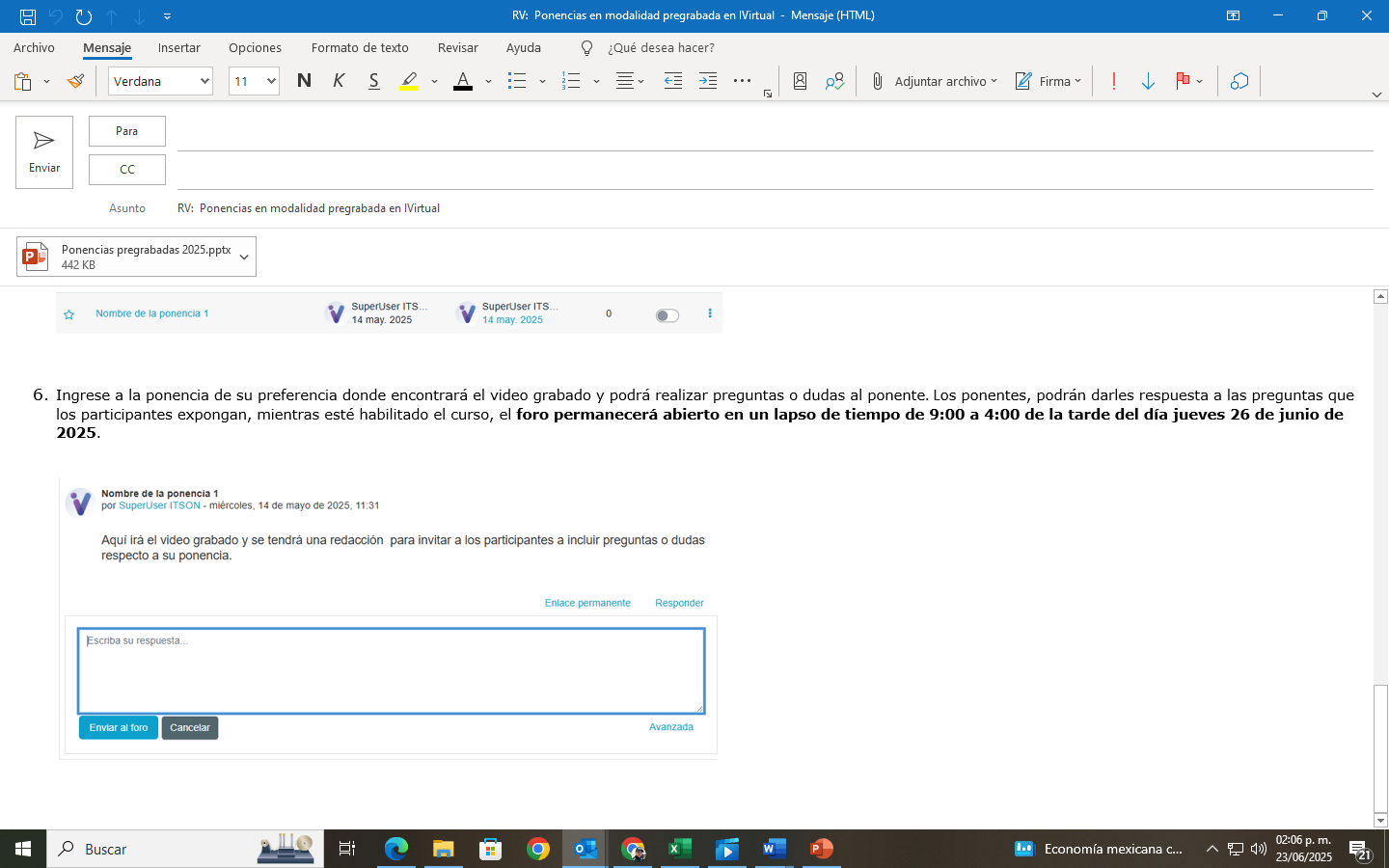